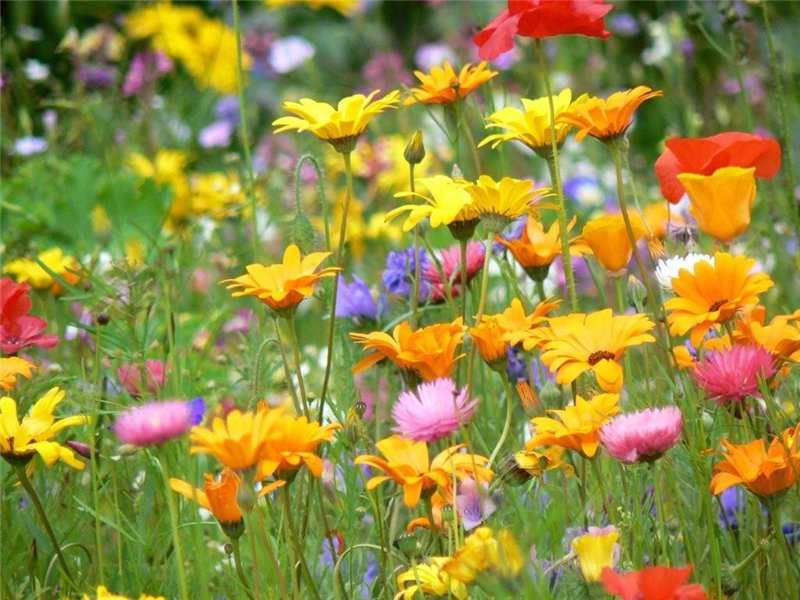 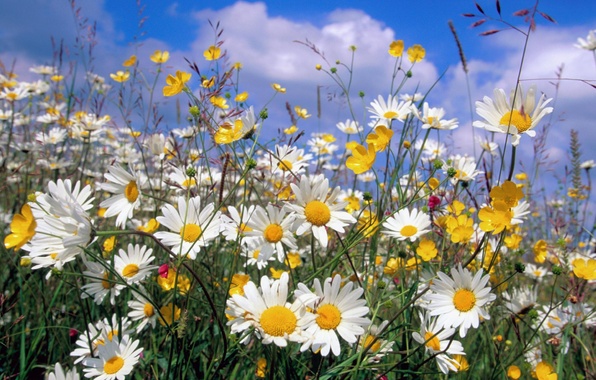 Літо
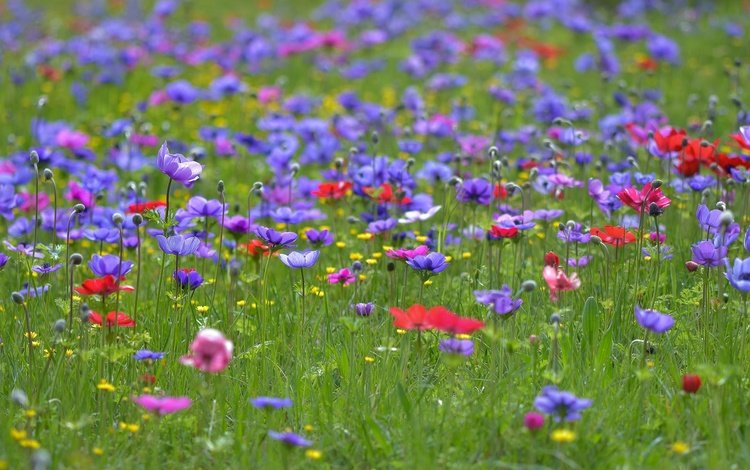 Презентацію підготувала:
вчитель 1-Б класу
Харківської гімназії № 12
Харківської міської ради 
Харківської області
Малоштанова Олена Вікторівна

За стандартами НУШ
В межах тематичного тижня «Літо» 
з використанням LEGO DUPLO
Предмет : «Я досліджую світ. Природнича галузь»
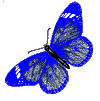 Літня Lego -вікторина
[Speaker Notes: Презентацію підготувала:
вчитель 1-Б класу
Харківської гімназії № 12
Харківської міської ради 
Харківської області
Малоштанова Олена Вікторівна

За стандартами НУШ
В межах тематичного тижня «Літо» 
з використанням LEGO DUPLO
Предмет : «Я досліджую світ. Природнича галузь»]
Ця червона намистинкаМає крильця у краплинках,Невеличка, гарна дуже,Упізнай її, мій друже!
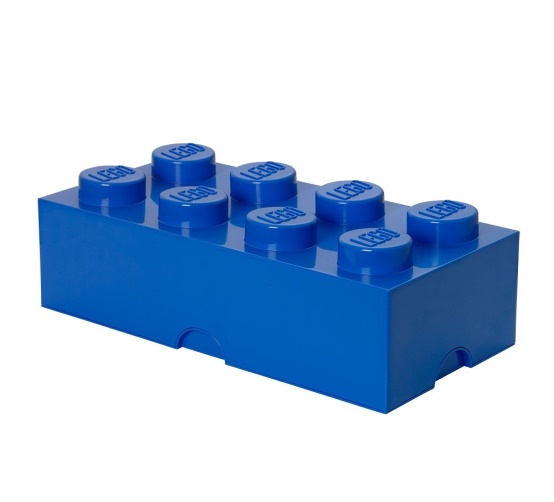 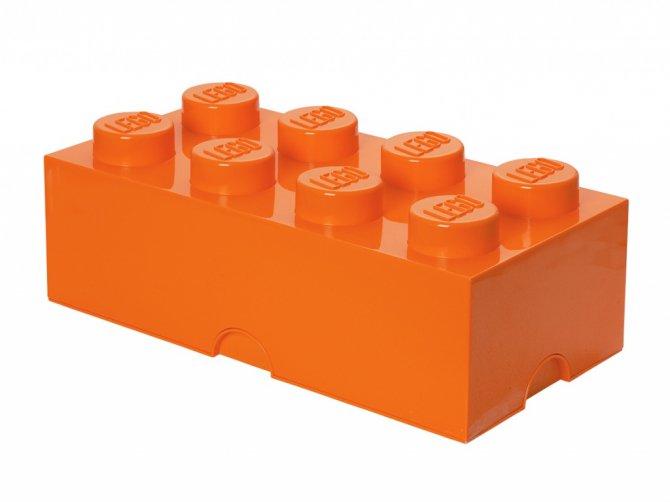 сонечко
метелик
[Speaker Notes: Презентацію підготувала:
вчитель 1-Б класу
Харківської гімназії № 12
Харківської міської ради 
Харківської області
Малоштанова Олена Вікторівна

За стандартами НУШ
В межах тематичного тижня «Літо» 
з використанням LEGO DUPLO
Предмет : «Я досліджую світ. Природнича галузь»]
Червоніє зелен-сад, намистинки скрізь висять, як достигнуть – їх з’їдять, тільки кісточки летятью
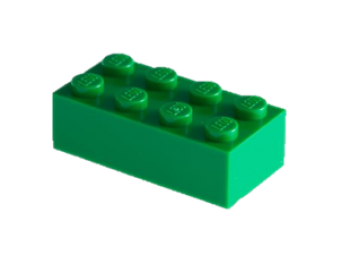 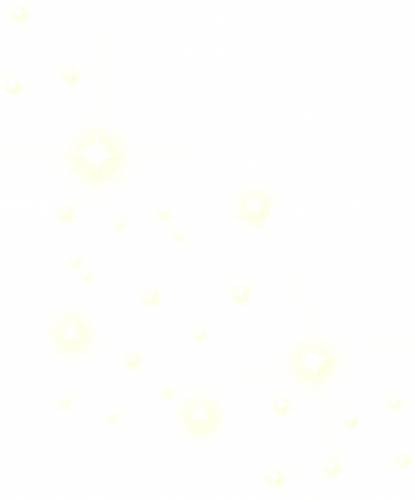 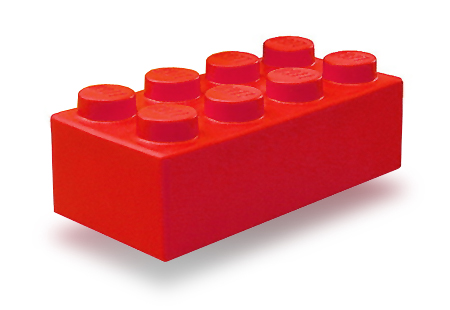 малина
вишня
[Speaker Notes: Презентацію підготувала:
вчитель 1-Б класу
Харківської гімназії № 12
Харківської міської ради 
Харківської області
Малоштанова Олена Вікторівна

За стандартами НУШ
В межах тематичного тижня «Літо» 
з використанням LEGO DUPLO
Предмет : «Я досліджую світ. Природнича галузь»]
Стоять у полі сестрички: Жовте очко, білі вічка.
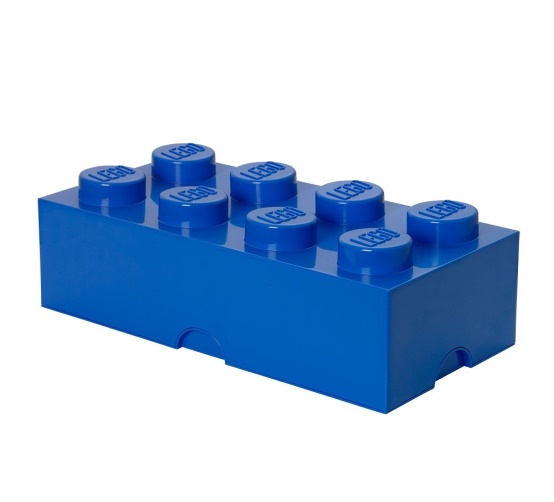 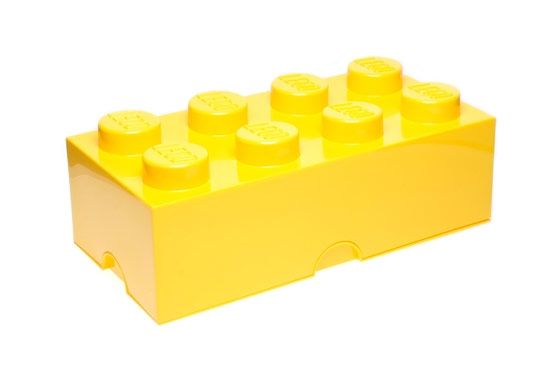 тюльпан
ромашка
[Speaker Notes: Презентацію підготувала:
вчитель 1-Б класу
Харківської гімназії № 12
Харківської міської ради 
Харківської області
Малоштанова Олена Вікторівна

За стандартами НУШ
В межах тематичного тижня «Літо» 
з використанням LEGO DUPLO
Предмет : «Я досліджую світ. Природнича галузь»]
Що за дерево, чий цвіт Пахне медом на весь світ?
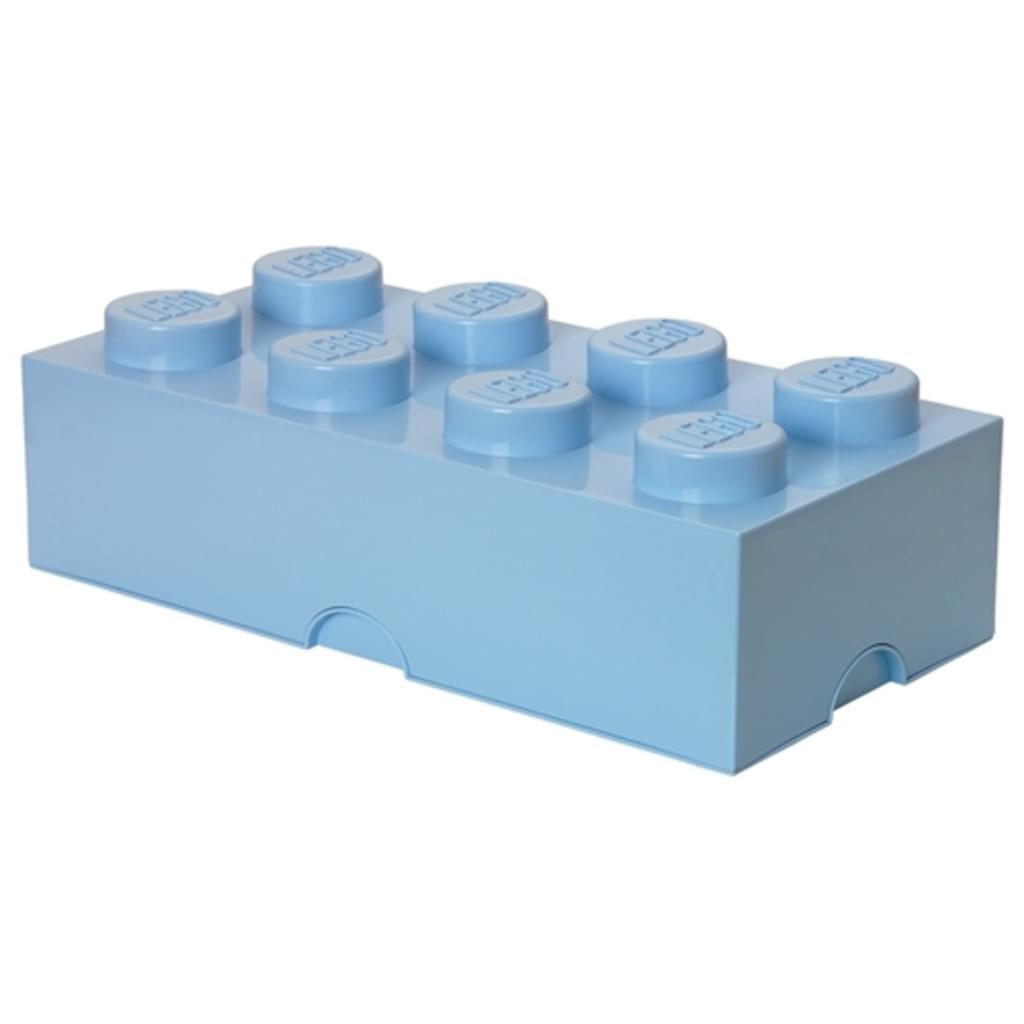 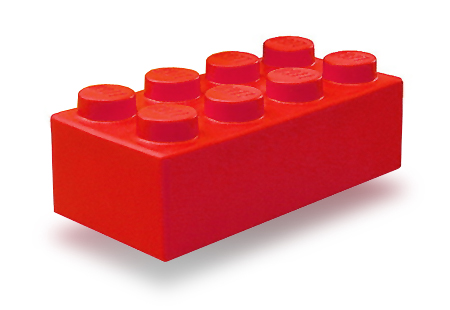 липа
бузок
[Speaker Notes: Презентацію підготувала:
вчитель 1-Б класу
Харківської гімназії № 12
Харківської міської ради 
Харківської області
Малоштанова Олена Вікторівна

За стандартами НУШ
В межах тематичного тижня «Літо» 
з використанням LEGO DUPLO
Предмет : «Я досліджую світ. Природнича галузь»]
Воно безкрає, синє, І вітри його стережуть, А кораблі красиві, По водній гладі йдуть.
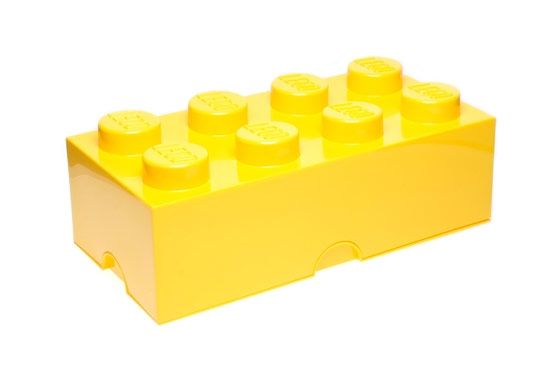 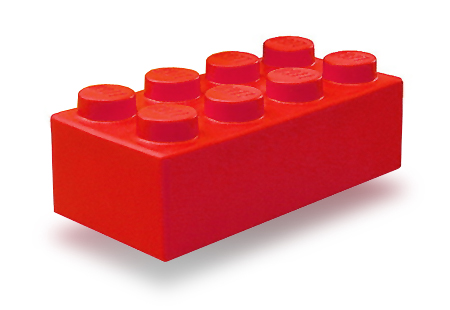 джерело
море
[Speaker Notes: Презентацію підготувала:
вчитель 1-Б класу
Харківської гімназії № 12
Харківської міської ради 
Харківської області
Малоштанова Олена Вікторівна

За стандартами НУШ
В межах тематичного тижня «Літо» 
з використанням LEGO DUPLO
Предмет : «Я досліджую світ. Природнича галузь»]
Ключ відповідей
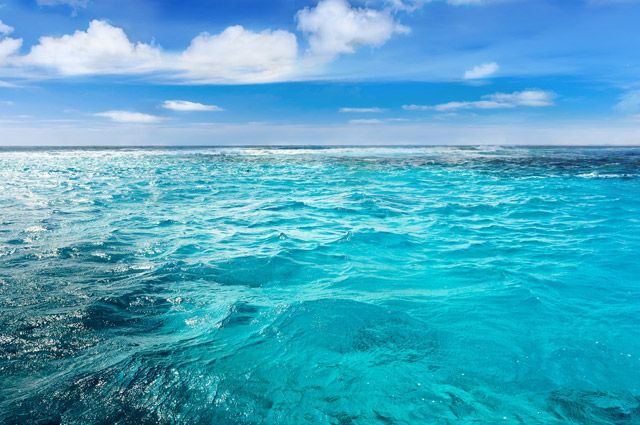 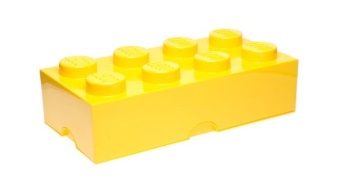 море
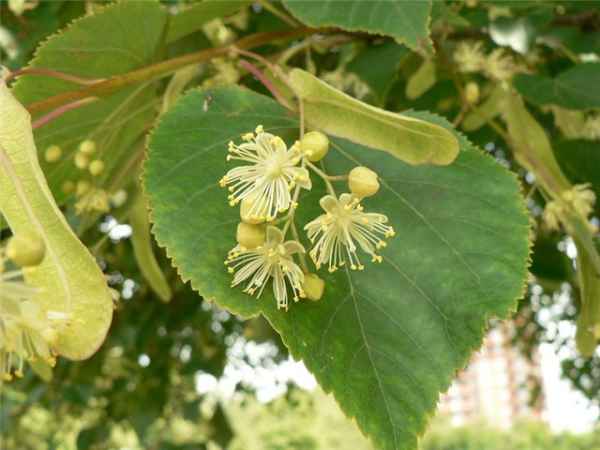 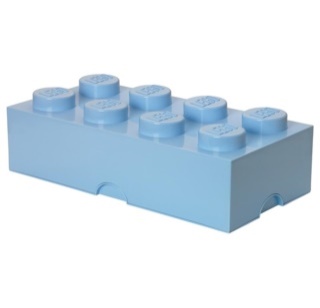 липа
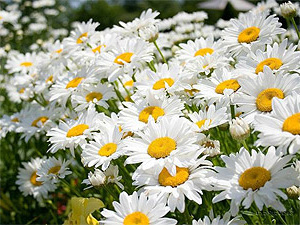 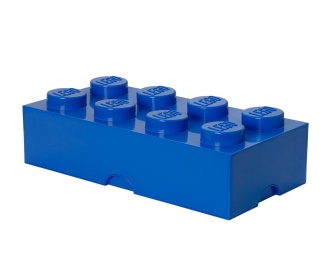 ромашка
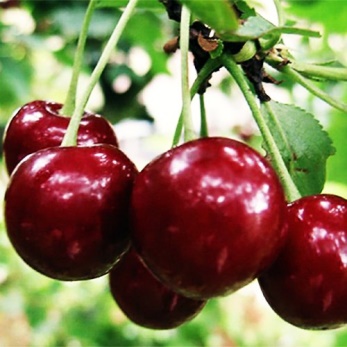 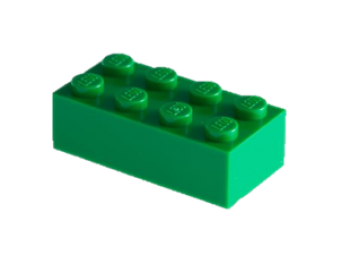 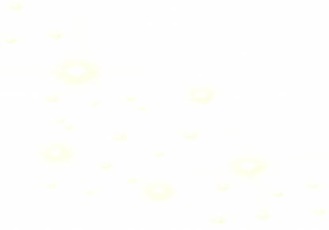 вишня
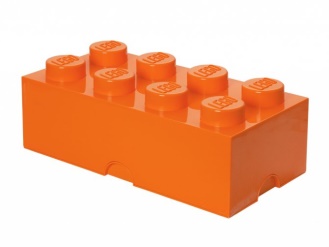 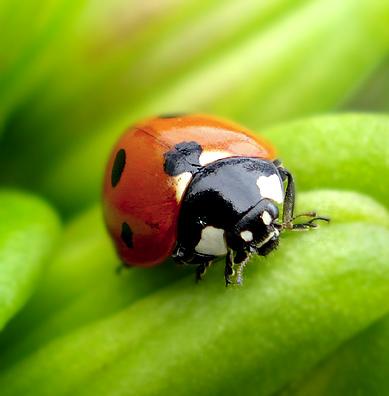 сонечко
[Speaker Notes: Презентацію підготувала:
вчитель 1-Б класу
Харківської гімназії № 12
Харківської міської ради 
Харківської області
Малоштанова Олена Вікторівна

За стандартами НУШ
В межах тематичного тижня «Літо» 
з використанням LEGO DUPLO
Предмет : «Я досліджую світ. Природнича галузь»]
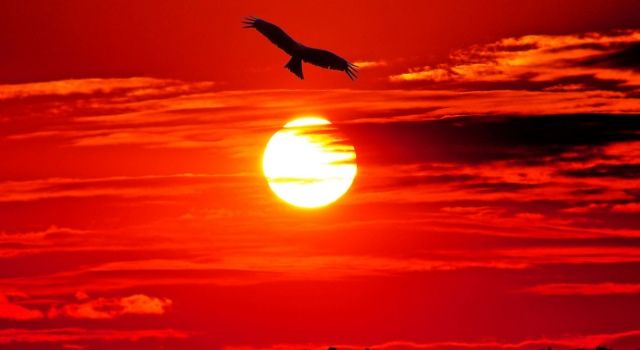 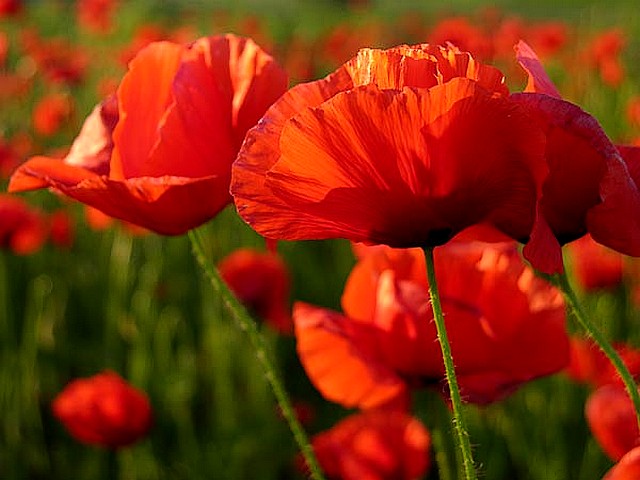 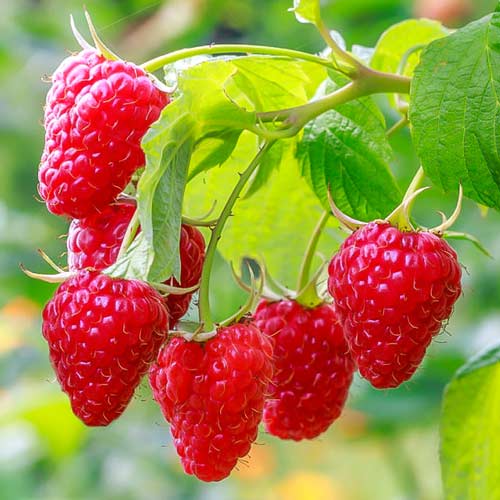 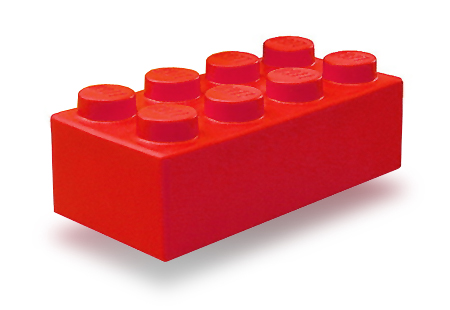 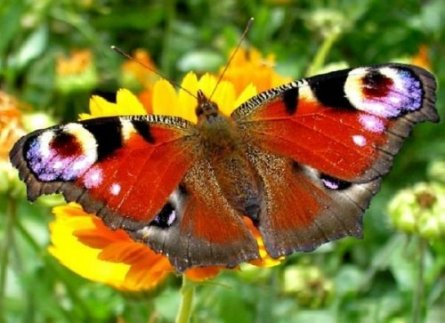 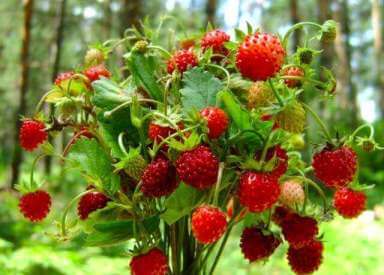 [Speaker Notes: Презентацію підготувала:
вчитель 1-Б класу
Харківської гімназії № 12
Харківської міської ради 
Харківської області
Малоштанова Олена Вікторівна

За стандартами НУШ
В межах тематичного тижня «Літо» 
з використанням LEGO DUPLO
Предмет : «Я досліджую світ. Природнича галузь»]
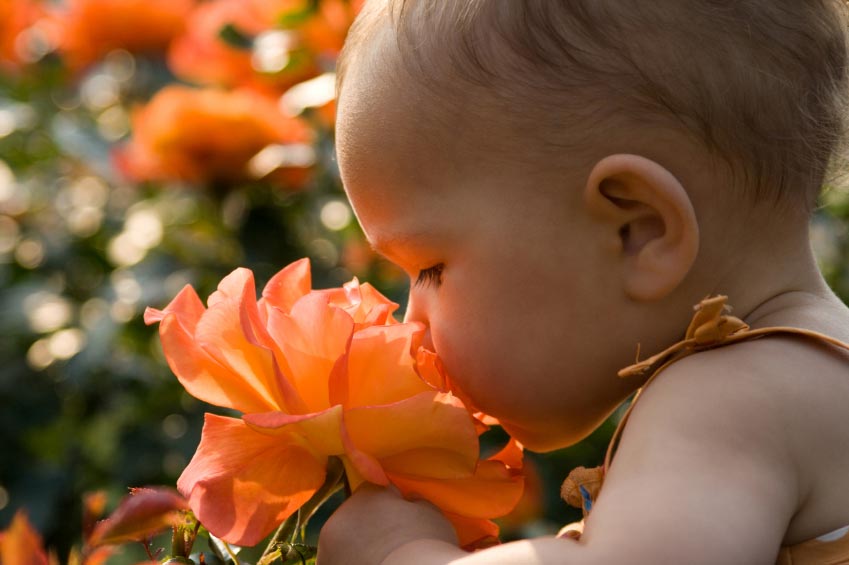 Чим пахне літо?
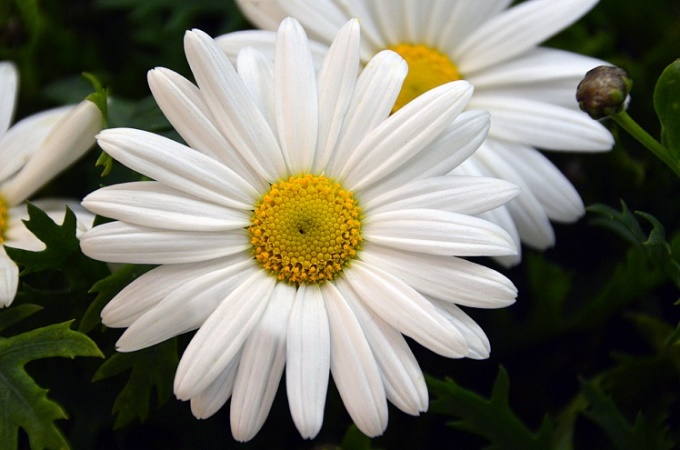 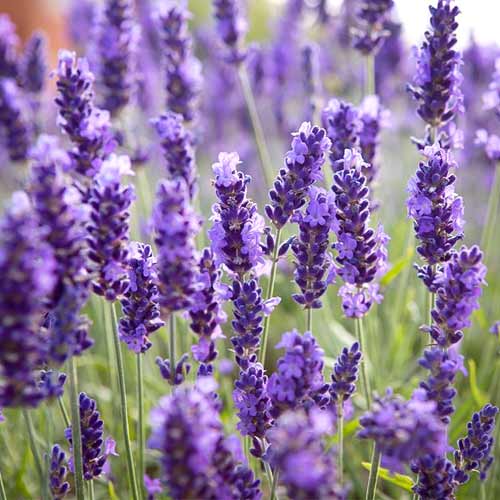 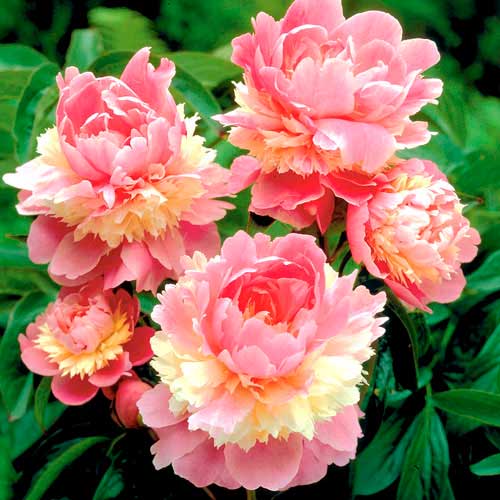 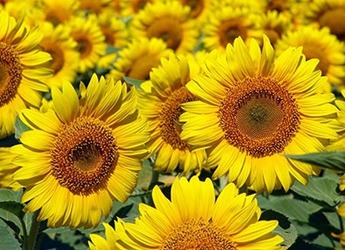 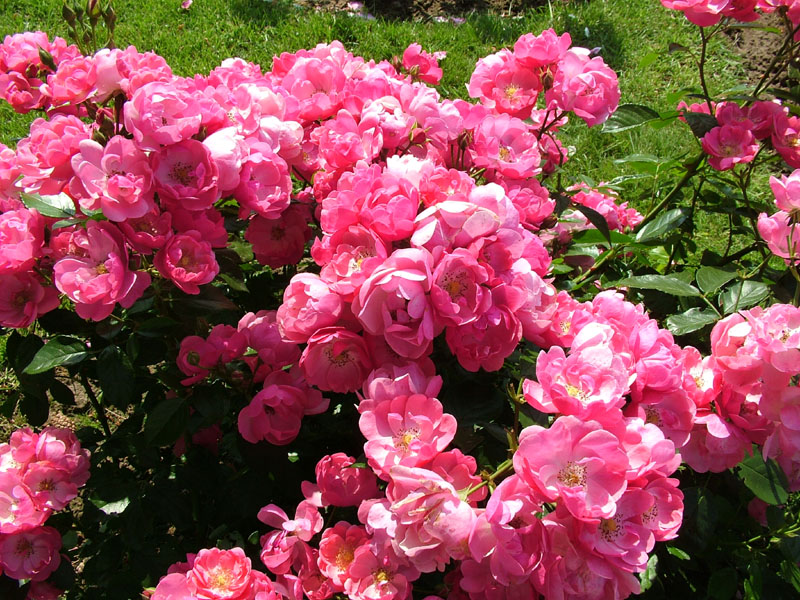 [Speaker Notes: Презентацію підготувала:
вчитель 1-Б класу
Харківської гімназії № 12
Харківської міської ради 
Харківської області
Малоштанова Олена Вікторівна

За стандартами НУШ
В межах тематичного тижня «Літо» 
з використанням LEGO DUPLO
Предмет : «Я досліджую світ. Природнича галузь»]
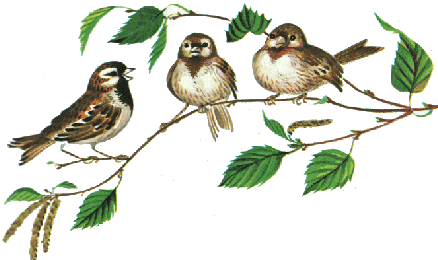 Як звучить літо?
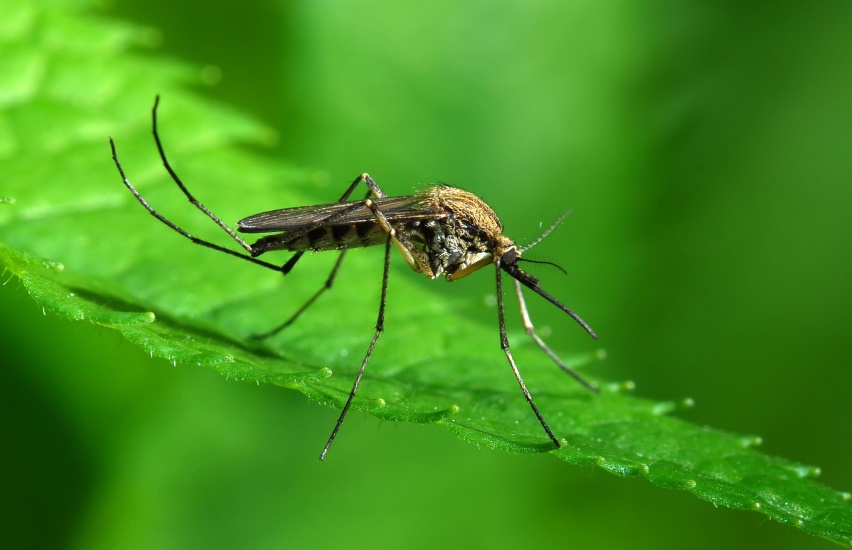 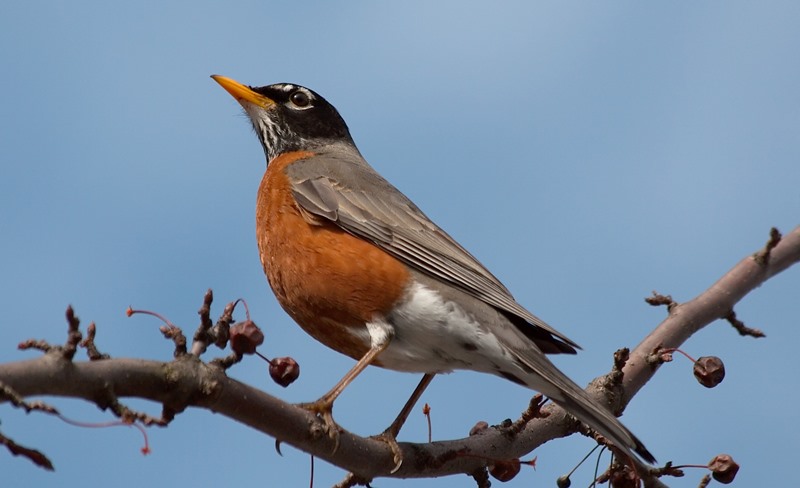 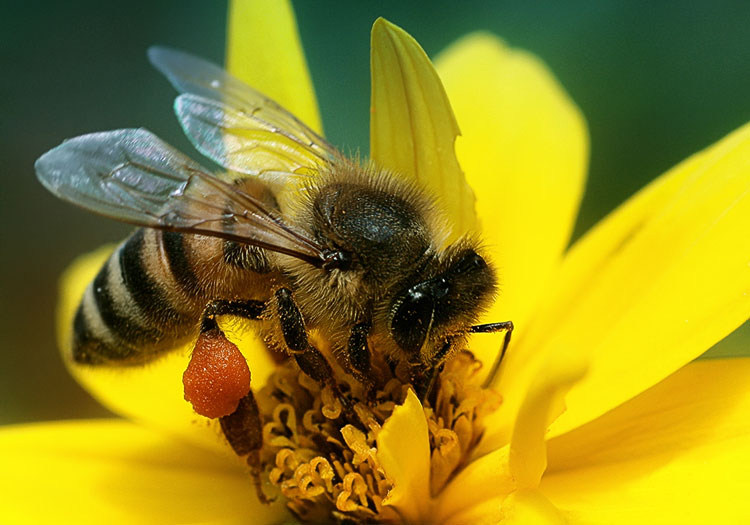 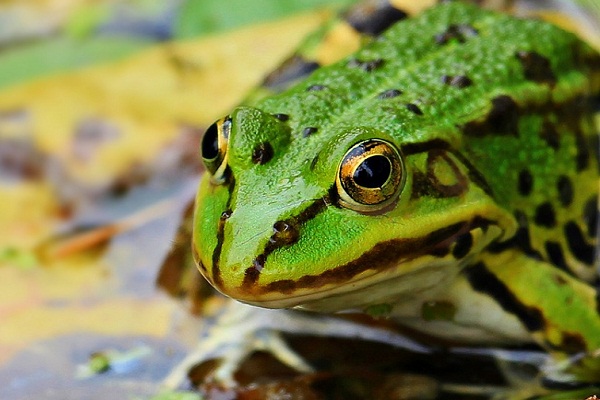 [Speaker Notes: Презентацію підготувала:
вчитель 1-Б класу
Харківської гімназії № 12
Харківської міської ради 
Харківської області
Малоштанова Олена Вікторівна

За стандартами НУШ
В межах тематичного тижня «Літо» 
з використанням LEGO DUPLO
Предмет : «Я досліджую світ. Природнича галузь»]
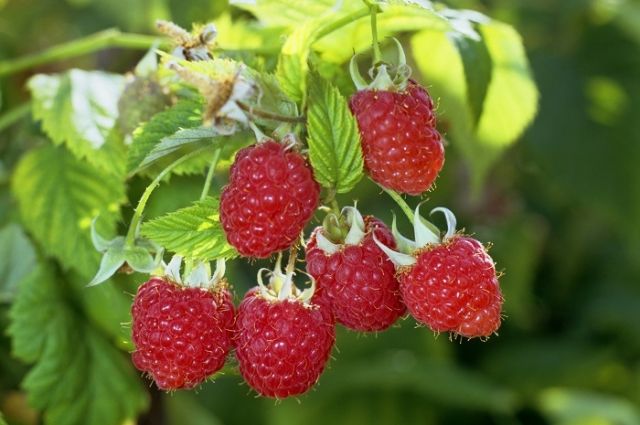 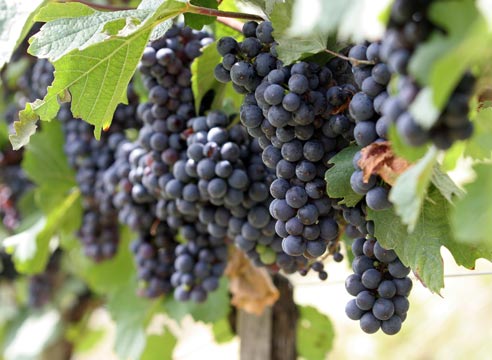 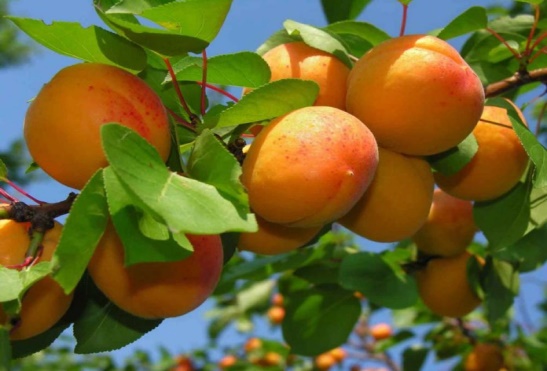 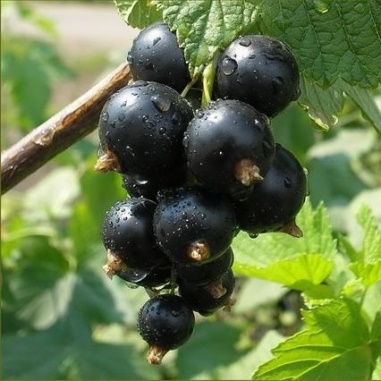 Який смак у літа?
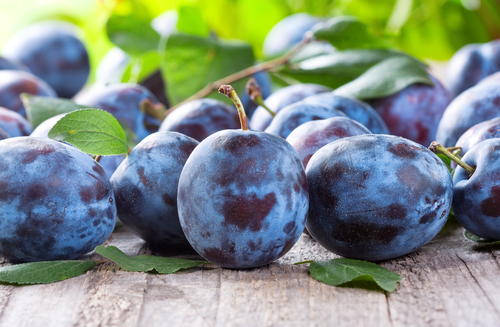 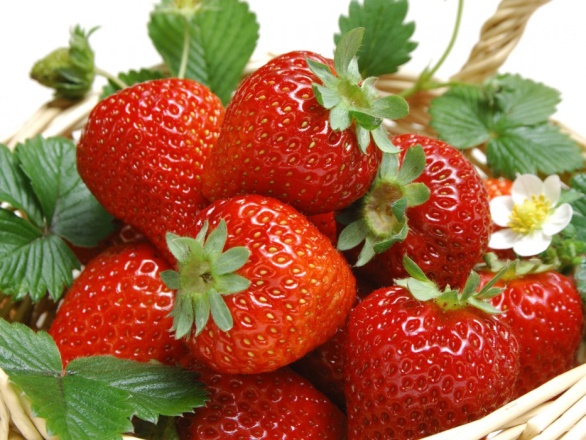 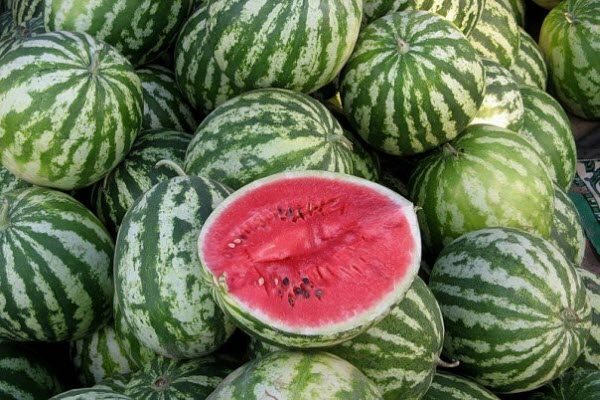 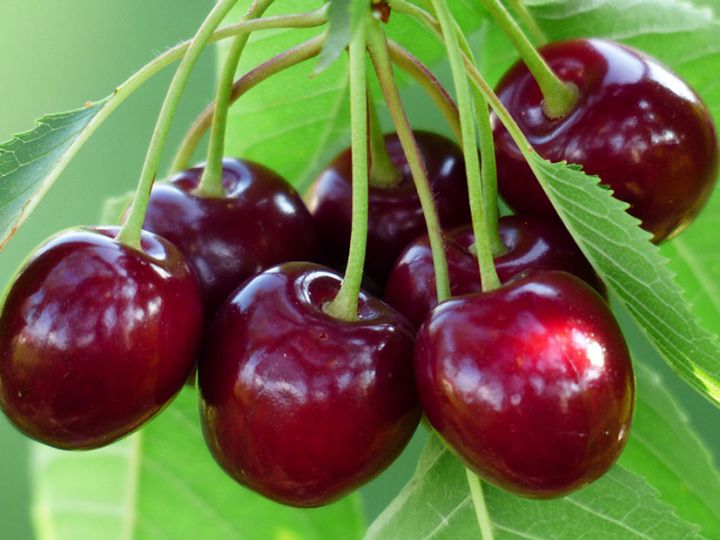 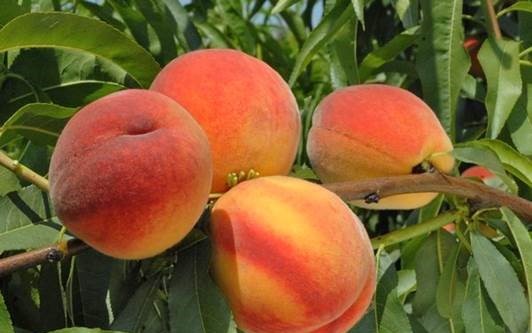 [Speaker Notes: Презентацію підготувала:
вчитель 1-Б класу
Харківської гімназії № 12
Харківської міської ради 
Харківської області
Малоштанова Олена Вікторівна

За стандартами НУШ
В межах тематичного тижня «Літо» 
з використанням LEGO DUPLO
Предмет : «Я досліджую світ. Природнича галузь»]